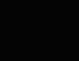 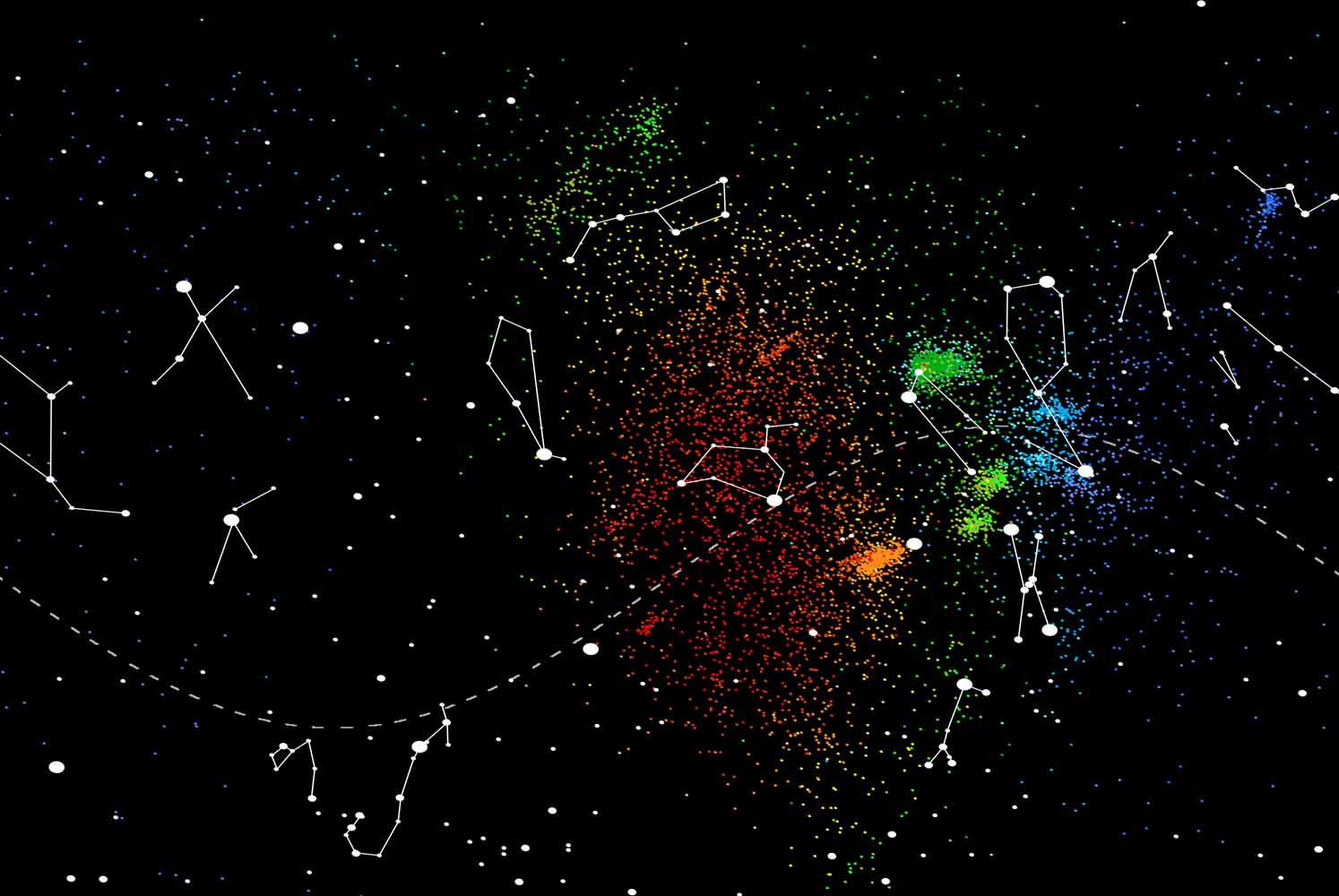 Meteor showers in review
Peter Jenniskens
SETI Institute
open questions
What is collisional lifetime as function of particle size?
What effect do comet disruptions have on stream properties?
When did these streams form?
Wanted: Dynamical models that explain all shower features
What caused meteor outbursts?
Do we understand the zodiacal cloud dynamics ?
#showers in IAU list
Increase dramatically – now up to IAU#795
700 showers
112 established
New surveys reporting results:
CMN (#509-622)
CAMS (#623-750)
SAAMER (#756-792)
CMOR (#793-795)
Near future:
CILBO (Canary Islands)
CAMS Southern Hemisphere
Single station radars (Younger)
EDMOND
Polish Video Meteor Network
Mu radar
49 Andromedids “FAN”
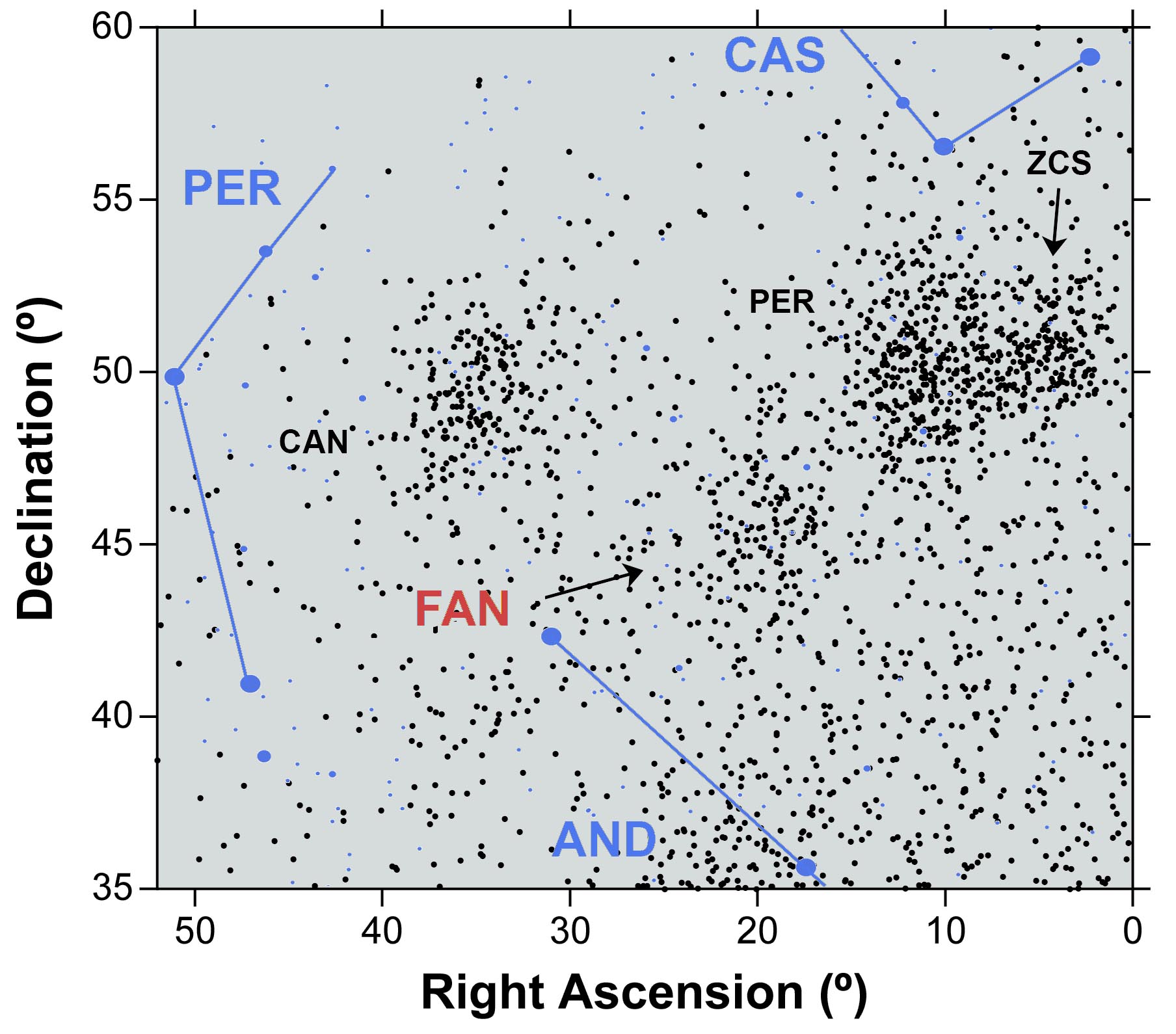 CMOR outburst 2015Brown et al., 2016
Kappa Cancrids (793) – January 10, 2015
Few hours
Halley-type
Gamma Lyrids (794) – February 5, 2015
Part of northern toroidal complex
Halley-type or long period comet (NIC)
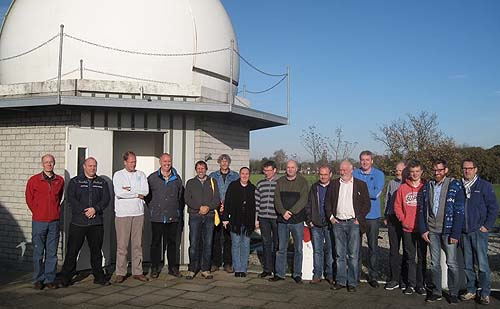 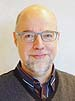 Carl Johannink
Martin Breukers
CAMS BeNeLux
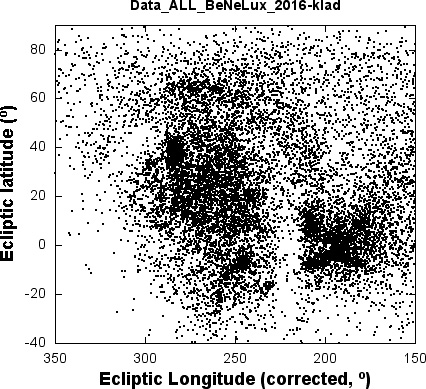 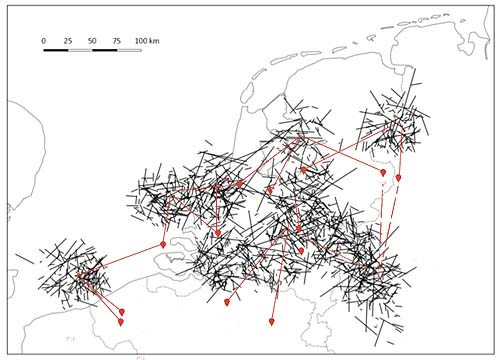 6
Status of the CAMS-BeNeLux network
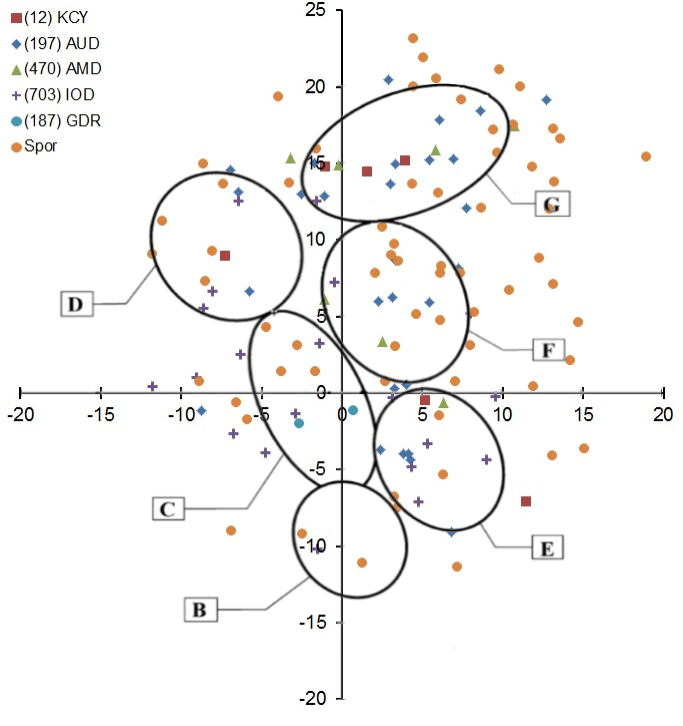 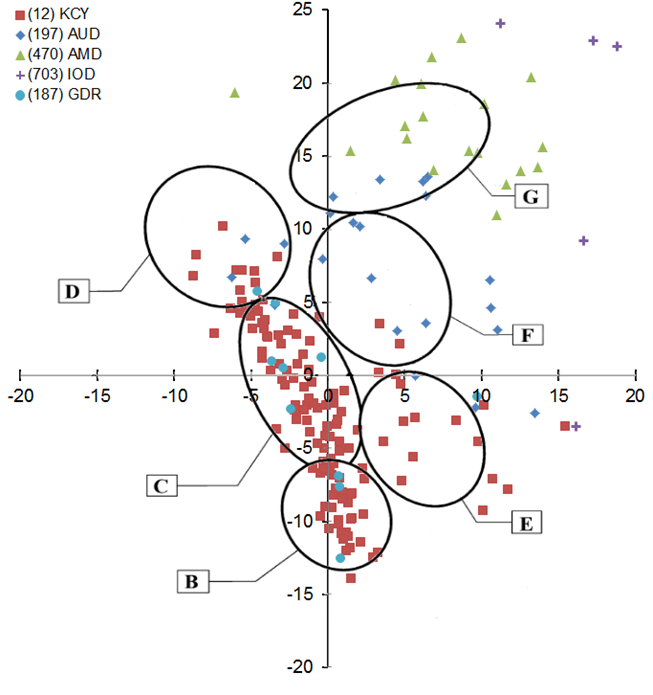 2014
2015
Monday, June 06, 2016
IMC, 2-5 juni 2016, Egmond – the Netherlands
7
Chi-Cygnids (Sept. 2015)
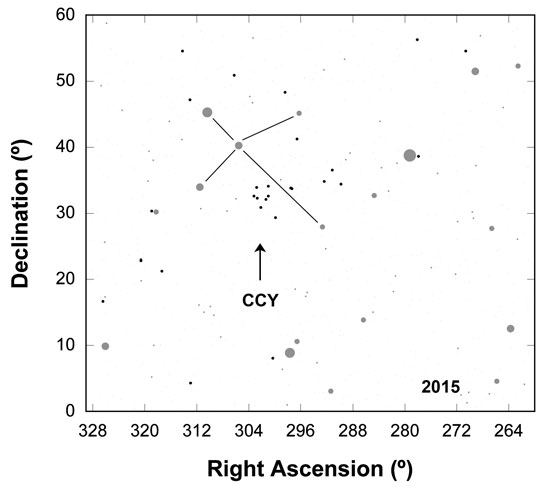 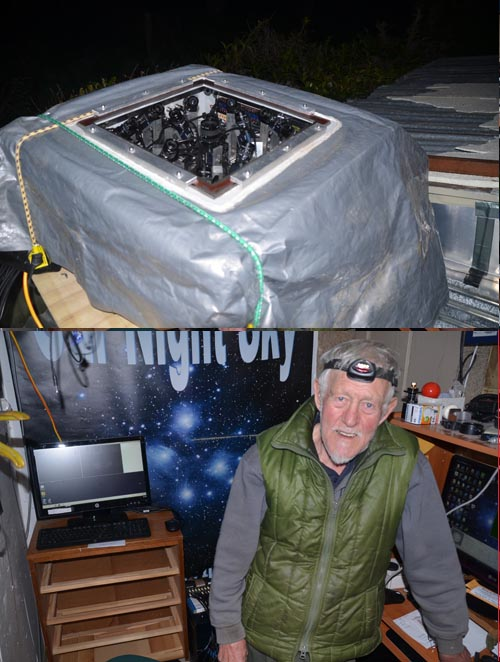 Peter Aldous (Geraldine)
CAMS New Zealand
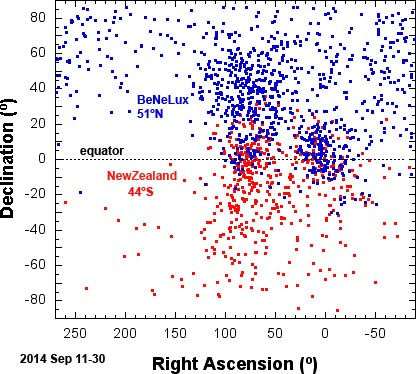 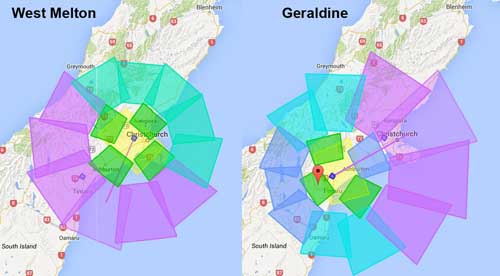 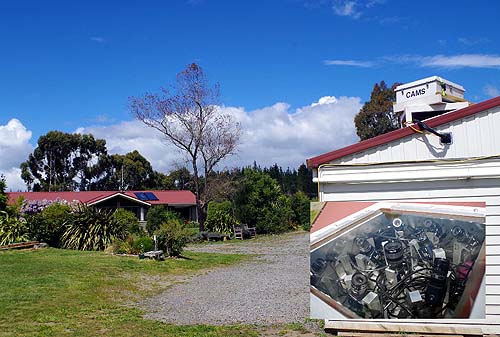 Ian Crumpton (West Melton)
9
2016 New Year’s Eve shower: Volantids
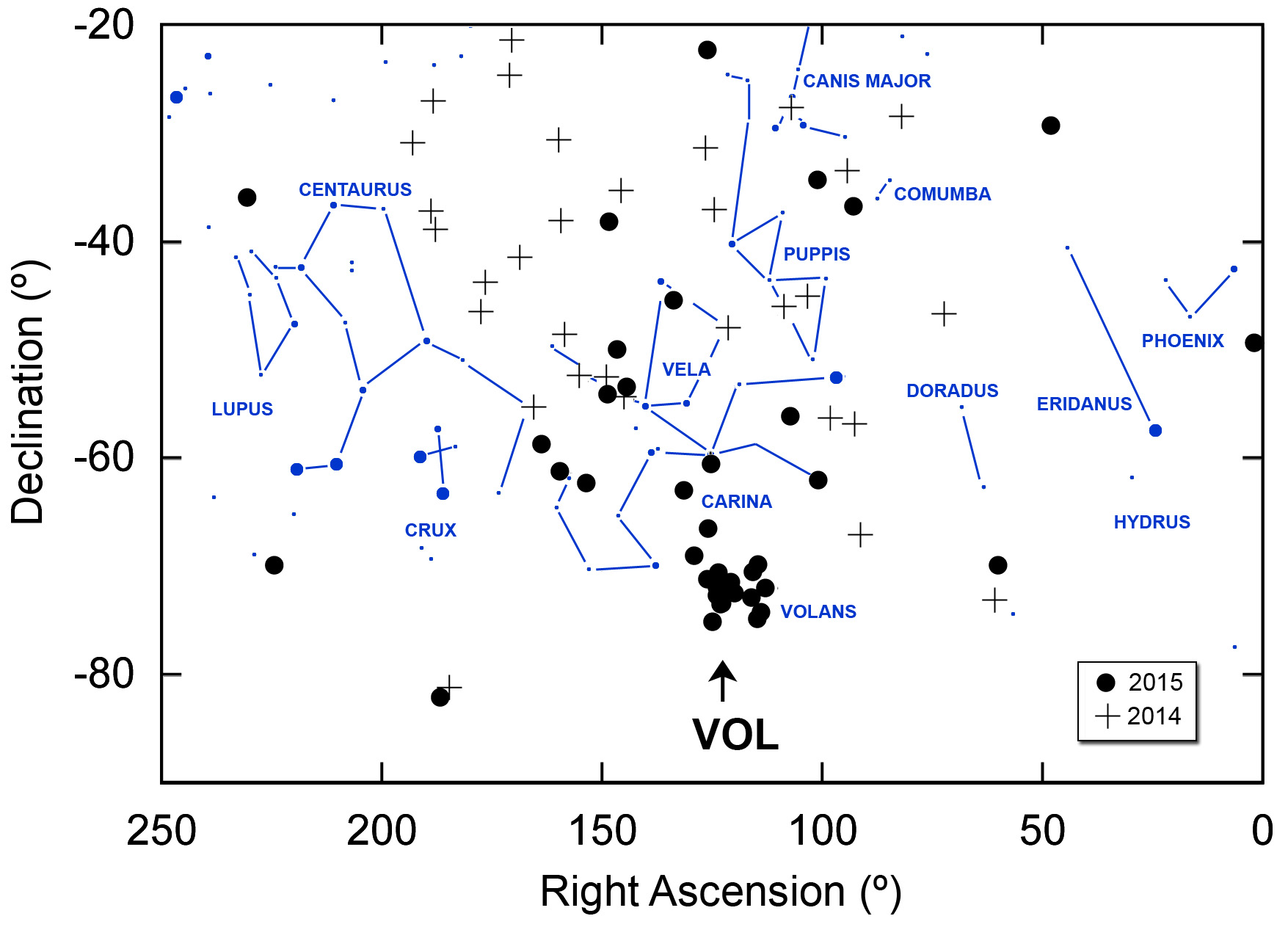 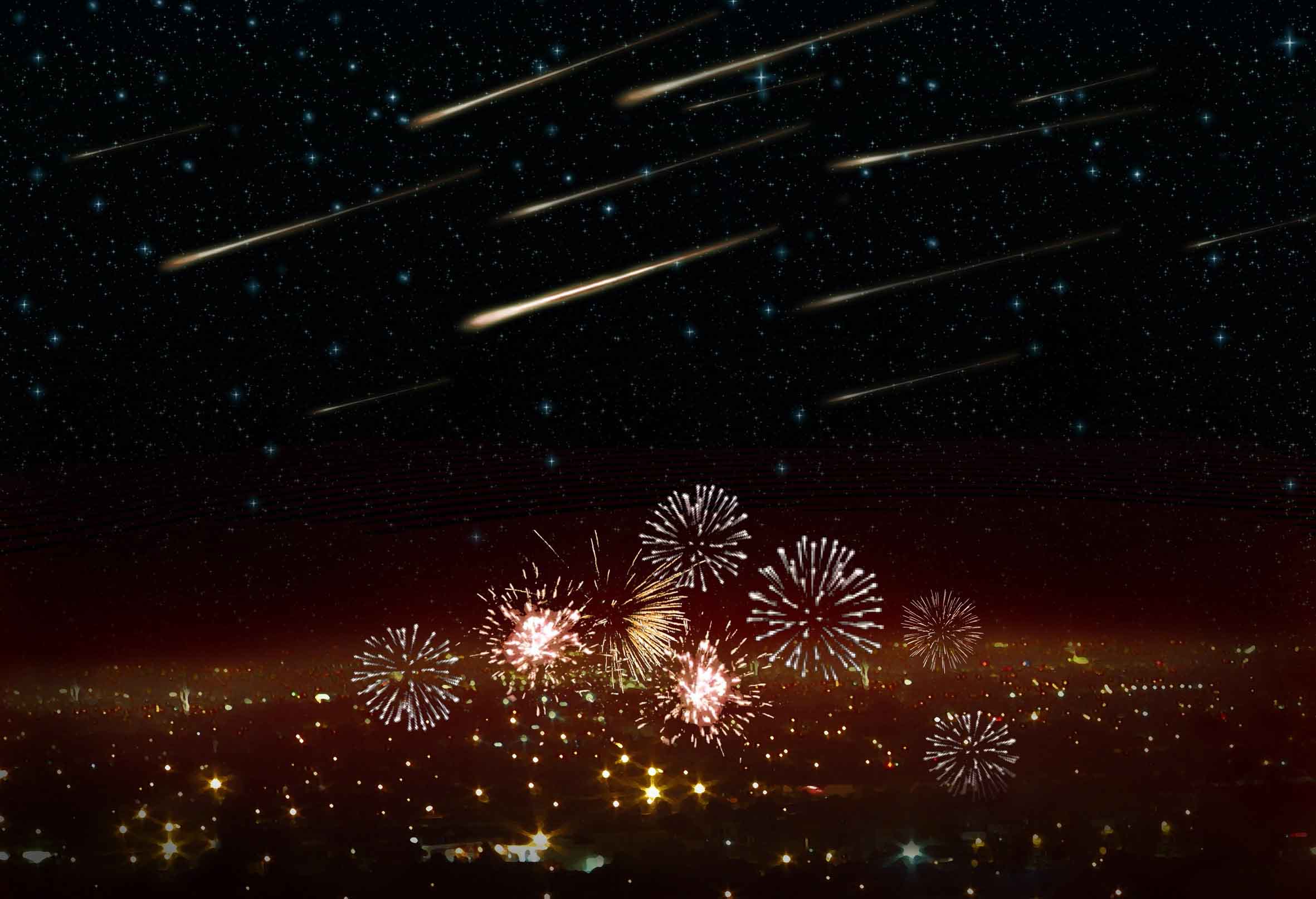 Alpha Capricornids
Jenniskens et al., 2016. Icarus 266, 331-354.
169P/NEAT
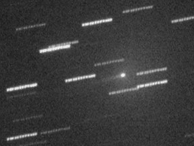 Alpha Capricornids
169P/NEAT
Jenniskens et al., 2016. Icarus 266, 331-354.
Jenniskens, P., Vaubaillon, J., 2010. Astron. J. 139, 1822–1830.
169P/NEAT
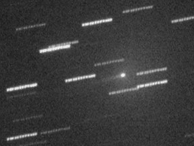 Alpha Capricornids
2003 T12 (SOHO)
169P/NEAT
Jenniskens et al., 2016. Icarus 266, 331-354.
Jenniskens, P., Vaubaillon, J., 2010. Astron. J. 139, 1822–1830.
Taurid ComplexMultiple showers
Taurids
19 components
7 parents with:
a = 2.20-2.27 AU
Main: 2P/Encke 3.0 km ø
Others add 20%;0.3-1.7 km ø         (so far 64% discovered)
Taurid rates
sequence of typical activity curves
STA/NTA not symmetric
Rotation of the nodal line
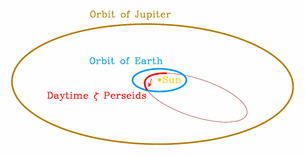 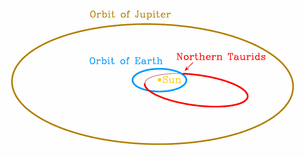 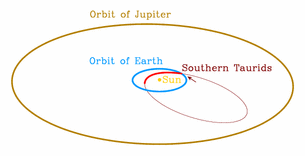 Courtesy of: Armagh Observatory
Camelopardalids - 209P/Linear
Vaubaillon
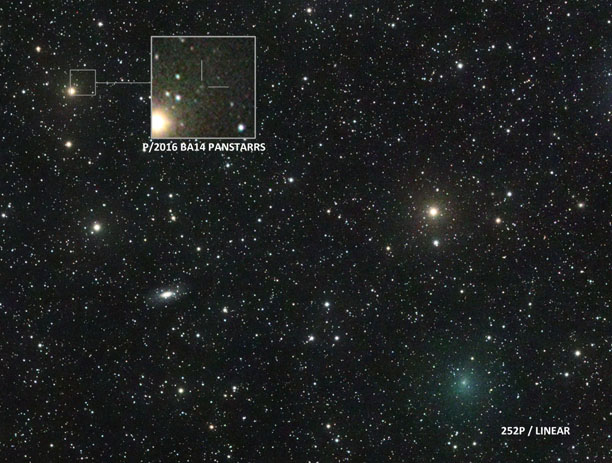 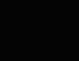 21
Jose Chambo (2 March 2016) / Sky&Tel.
Fading Showers:Meteoroids fragment by other than collisional processes                           on 1/e timescale of:
Camelopardalids		~ 50 y
Leonids					~ 150 y
Taurids					~ 4,000 y
Sporadic meteors 	~ 4,000 y
Distribution of semi-major axis
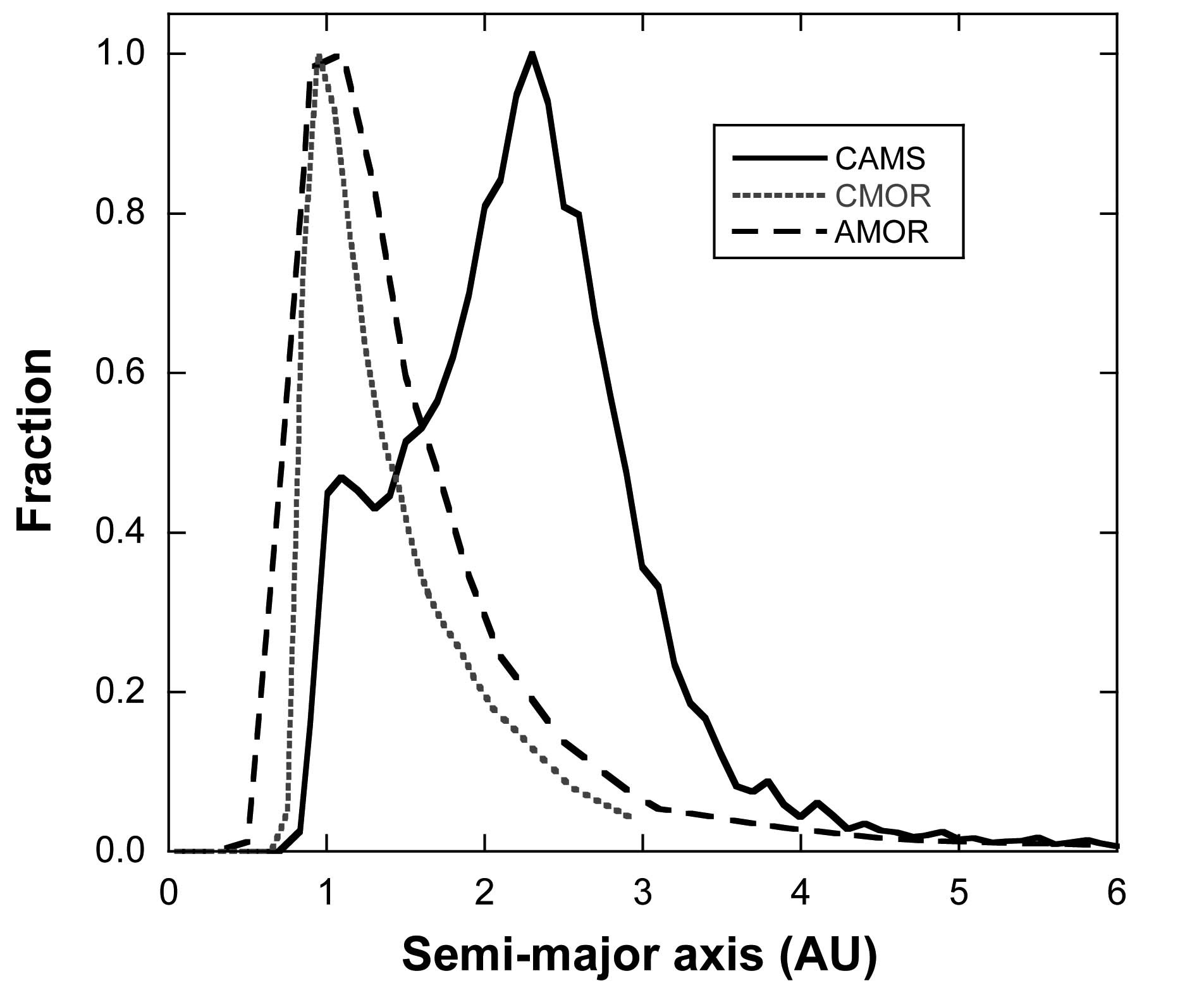 The sky at different particle sizes
CAMS                                          CMOR                                       AMOR
Wikipedia
Nick Spiker
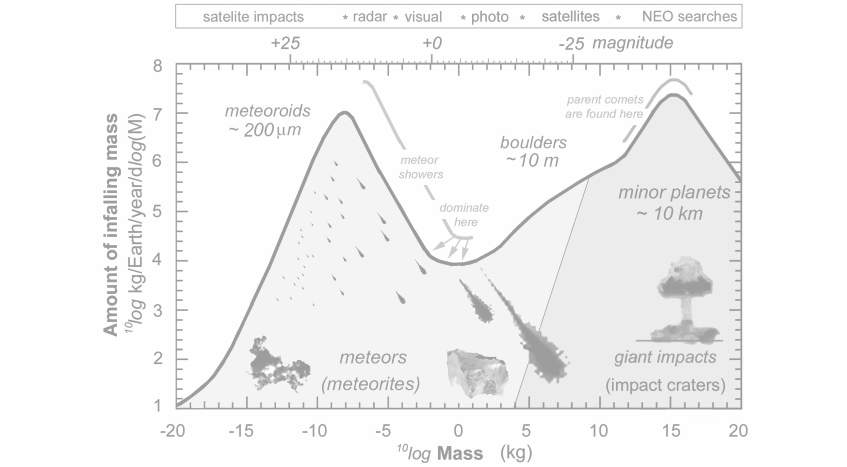 ~ 10-5000 My
~ 300,000 y
~2-100 My
Mostly
Asteroids
~ 1000 y
(some ~1,600,000 y)
Mostly
JFC comets
   e ~ 0.3
~ 10% comets
Mostly
Asteroids
Mostly
JFC comets
  e ~ 0.7
Some
Oort cloud
Comets?
  e << 1
~ 5% comets ?
~ 1 y
Ø 200 m
      |
Ø 10 cm - 1 m
    |------|
Ø 1 mm
      |--|
27
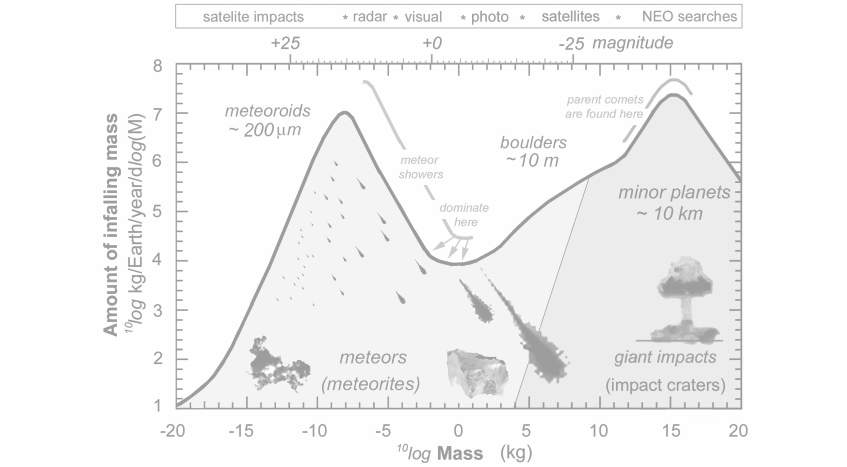 ~ 100,000 y
~ 1000 y
~ 1 y
CURRENT VIEW (GRÜN et al., 1985)
Collisions destroy
large grains
Small grains
Lost by 
Poynting-
Robertson
Drag
Distribution of semi-major axis
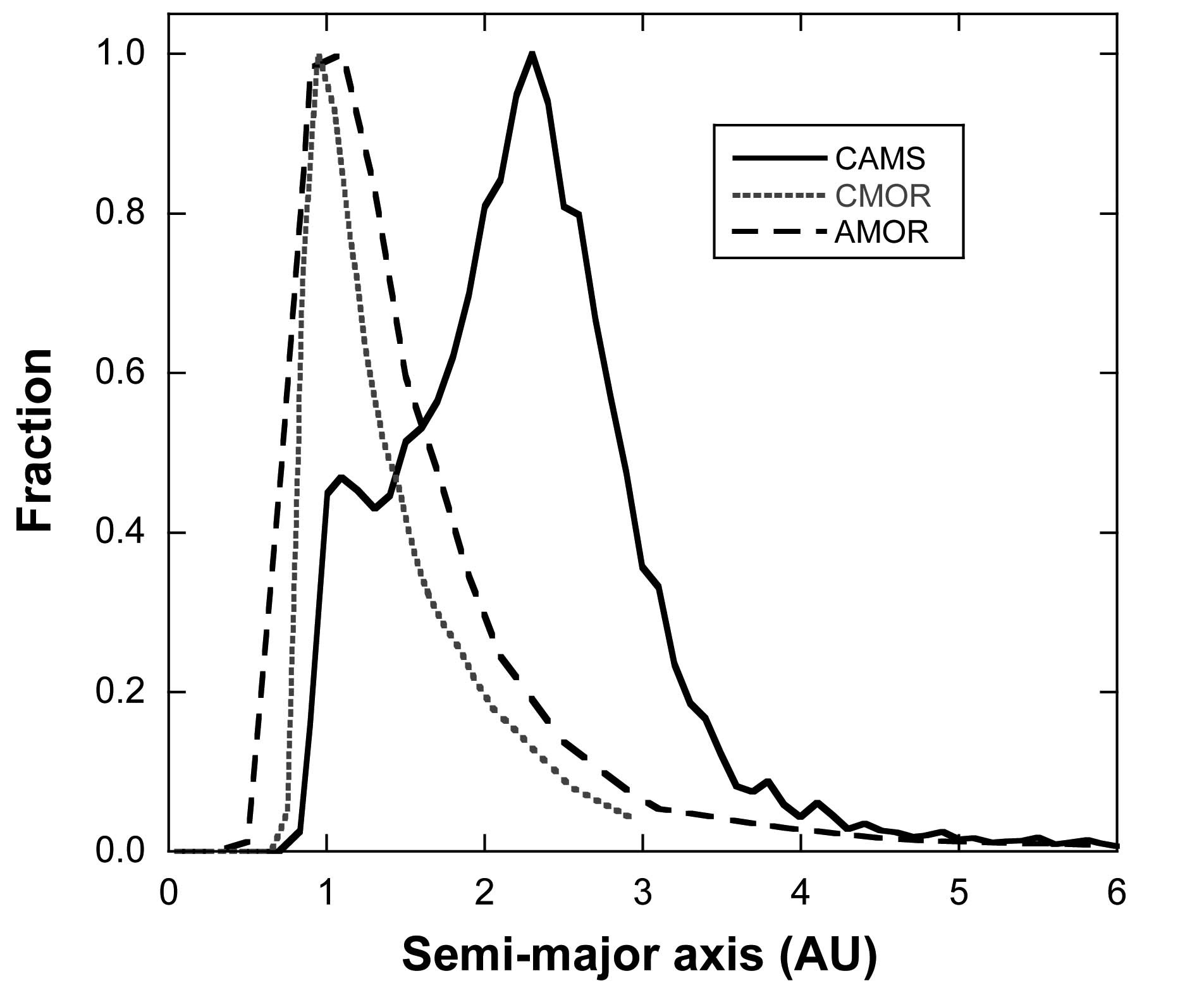 ALTERNATIVE VIEW (Jenniskens, 2016)
Large grains fall
apart by processes
other than
collsions
Small grains
lost in
collisions
32